TEMA DE INVESTIGACIÓN
Autores: Apellidos, nombre;
Institución 
correo@electrónico
COLOCAR LOGO DE INSTITUCIÓN AUSPICUANTE
RESULTADOS:
RESUMEN:
INTRODUCCIÓN:
OBJETIVOS:
METODOLOGÍA:
CONCLUSIONES Y RECOMENDACIONES:
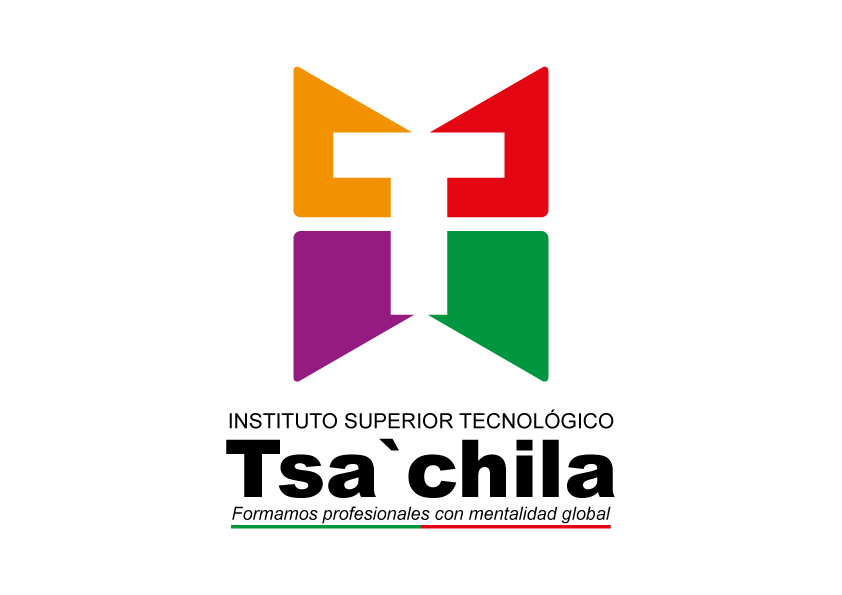 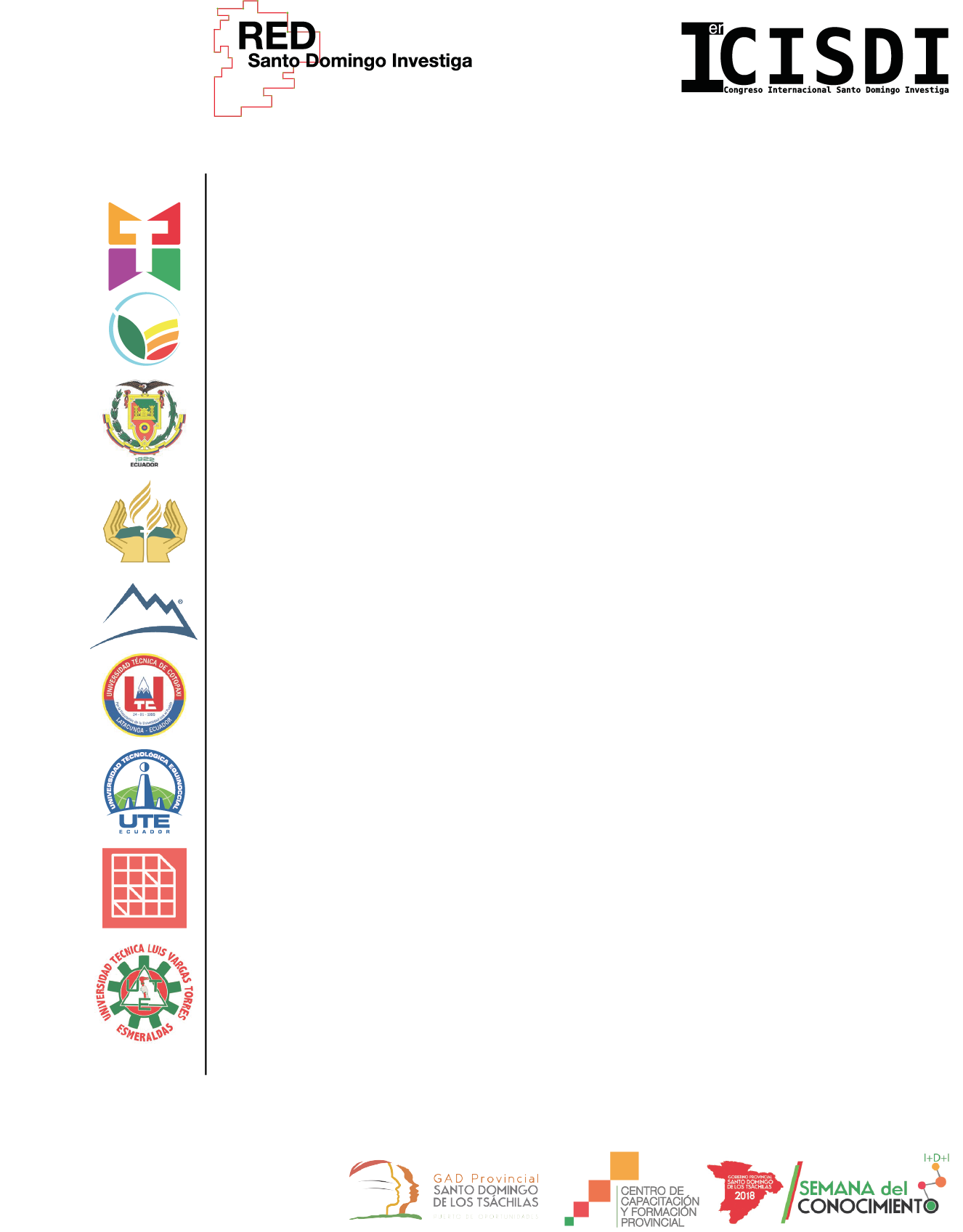